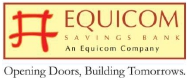 Channel Source:
Source Code:

	PERSONAL LOAN DETAILS
Sales Officer:
Desired Loan Amount:   PhP _______________________
Desired Payment Term (Months):
12
18
24
36
(Subject to Bank approval)
Loan Purpose:
To be used for or purchase of:
  Travel
 Personal Consumption

Balance Transfer
    Appliance/s
    Furniture/Fixtures
  Electronic Gadgets/Devices
  Hospitalization / Medical
  Health and Wellness
  Education



 Others: pls. specify:
	_____________________
Special Events
Home Improvement
Car Repair
Mode of Loan Release:   Manager’s Check
 Credit to existing Bank Account No.: ______________________
	PERSONAL INFORMATION
 Cash/Prepaid Card
 Yes
 No
Existing Loan Customer?
Name: ___________________________________________________________________________________________________________________
First Name
Middle Name
Last Name
Mother’s Complete Maiden Name:  ________________________________________
Title:     Mr.     Mrs.   Ms.
Gender:  Male     Female
  Single
    Married
    Legally Separated
  Widow / Widower
Civil Status:
Nationality: ______________________
Date of Birth (mm/dd/yy): ______________________
Place of Birth: ___________________
 High School
  Vocational
 College
    Post-Graduate
 Others: _______________________
Educational Attainment:
Home Ownership:   Owned   Living with relatives
 Rented, P _________ /mo.    Company-owned   Mortgaged    Length of Stay: ____ years
Present Home Address: ____________________________________________________________________________  Zip Code: _______________
Home Phone No.: _______________________ Mobile Phone No.: _______________________ E- Mail Address: ____________________________
Permanent Home Address: _______ __________________________________________________________________ Zip Code: _______________
(No.)
(Street)
(Building)
(Municipality/City)
(Province)
Previous Home Address: ___________________________________________________________________________  Zip Code: _______________
(No.)
(Street)
(Building)
(Municipality/City)
(Province)
SPOUSE AND FAMILY INFORMATION
Spouse:
Mr.
Mrs.  ______________________________________________________________ Date of Birth (mm/dd/yy): _______________
First Name
Middle Name
Last Name
Educational Attainment:
High School
Vocational
College
Post-Graduate
Others: _________________
Business / Employer’s Name: _______________________________________________________________   Position: _______________________
Business / Employer’s Address: _____________________________________________________________________  Zip Code: _______________
No.)
(Street)
(Building)
(Municipality/City)
(Province)
Office Telephone No.: ____________________________    Number of Dependents:    ____ Children ____ Others: (Relationship)_______________
	MY WORK AND FINANCES
Type of Employment:
Government
Private
Self-employed
Retired
Unemployed
Employment Status:
Professional/Consultant  Nature of Business: ________________
Contractual
Probationary
Permanent/Regular
Length of Service: _______  years
Position: __________________
Total years working: ______ years
Rank:
Rank and File
Junior Officer           Supervisor           Asst. Manager/Sr. Asst. Manager
Manager/Sr. Manager
AVP/SAVP
VP/FVP/SVP
President/CEO/Chairman/Director                         Owner
Date of Hire (mm/dd/yy): __________________________ SSS / GSIS Number: __________________________ TIN: _________________________
Business / Employer’s Name: _______________________________________________________________________________________________
Business / Employer’s Address: _____________________________________________________________________  Zip Code: _______________
(No.)
(Street)
(Building)
(Municipality/City)
(Province)
Office Phone No.: __________________________ Fax No.: __________________________  Gross Annual Income:  PhP_____________________
Best Time and Day to Call: ______________ Immediate Supervisor / HR Contact Person: ________________________ Tel No. ______________
Name of Previous Employer: _____________________________________________________________
	OTHER INFORMATION
Personal and/or Trade References
Length of Service: ______  years
Name:
______________________________
______________________________
______________________________
Relation to Applicant:
______________________________
______________________________
______________________________
Tel. No.:
_________________________
_________________________
_________________________
Home Address:
___________________________________
___________________________________
___________________________________
Credit Card Details
Credit Card:
______________________________
______________________________
Card No.:
______________________________
______________________________
Credit Limit:
_________________________
_________________________
Expiry Date:
___________________________________
___________________________________
Other Loan Accounts
Bank / Company:
______________________________
______________________________
Type of Loan:
______________________________
______________________________
Outstanding Balance:
_________________________
_________________________
Monthly Payment:
___________________________________
___________________________________
UNDERTAKING
	I hereby certify that all information herein are true and correct based on my own personal knowledge.  I authorize the Bank to obtain information as
it may require concerning my loan  application and agree that it shall remain the Bank’s property whether my loan is  approved  or not. Any information
given by me or other persons duly authorized by me which is not true or accurate, will automatically cause the Bank to reject my loan, cancel its approval
or if the loan has been released to me, to demand immediate payment thereof.
	I hereby willingly,  voluntarily and with full knowledge of  my right under the law, waive the right to confidentiality  of information and authorize the
Bank to  disclose,  divulge  and reveal  any such  information  relating  to the  loan  application  or  account,  including  events  of  default, for  the purpose  of,
among others, client evaluation, credit reporting or verification, and recovery of the loan due and payable to the Bank under the terms and conditions of
this application.
	In view of the foregoing, the Bank may disclose, divulge and reveal the aforementioned information to third parties, including but not limited to my
employer, the Bank’s affiliates, subsidiaries, agents or services providers, the Bankers’ Association of the Philippines  – Credit Bureau (BAP – CB) or to
any similar central monitoring entity or recipients as provided for by law and required by competent authority.
	I further  authorize the  Bank,  as  my Attorney-in-Fact,  to conduct random  verification  with the Bureau  of  Internal Revenue (the "BIR") in  order to
establish the authenticity of my tax statements (the "ITR”) and the accompanying financial statements/documents submitted to the BANK in accordance
with banking regulatory requirements.
	I hold the Bank free and harmless from any and all liabilities, claims and demands of whatever kind or nature in connection with or  arising from the
aforementioned disclosure or reporting.
	I  hereby  acknowledge  that  the  Personal  Loan  or  any  part(s)  thereof  shall  be  deemed  to  have  been  availed  on  the  date  on  which  funds  are
transferred to my bank account or cash/prepaid card, maintained with the Bank, or receipt of the Manager’s Check reflecting the amount of the loan less
applicable fees, charges and taxes.
	I further authorize the Bank to deduct from the proceeds of my loan, all fees including, but not limited to, processing fees, documentary stamp tax,
notarial fees and interest accruals should the first due date be over 30 days from the release of my loan and other related charges.
	I likewise authorize the Bank to provide me with a consumer loan or additional bank product/s (such as but not limited to auto, housing, credit card
and other products suited to my situation) at the Bank’s sole discretion. My acceptance of the credit card or the proceeds of any loan released pursuant
thereto shall be conclusive proof of my acknowledgement of my additional obligations and/or indebtedness to the Bank under the Terms and Conditions
set forth by the Bank and prevailing at the time the credit card is issued or the additional loan is approved.
	I hereby agree that the Bank has the right to approve a lower amount than my desired loan amount as indicated in this application and shall render
the Bank free and harmless from any liability arising thereof.
	I hereby agree that should my application be denied, the Bank has no obligation to furnish the reason for such rejection or to return my application
and other submitted documents.
	I also legally bind myself to the Terms and Conditions of the Loan Program  Promissory Note, Disclosure Statement and other relevant documents
that I shall execute in favor of the Bank.
__________________________________________________
	Borrower’s Signature Above Printed Name
________________________________
	Date
Please make payments only to authorized Bank employees. Sales agents and/or referrors are not allowed to collect any fees of whatever nature on behalf of the
Bank.  Any payments made to individuals/entities not authorized by the Bank will not be binding on the Bank.
QUALIFICATIONS:
REQUIREMENTS:
    At least 21 years old and must not be more than 65 years old upon loan
	maturity
    Filipino citizen
    With office or residence landline




Duly filled-out and original signed application form
Signed Promissory Note and Disclosure Statement
Photocopy of Company ID with picture and signature
Photocopy of one (1) valid government issued ID with 3 specimen
    Residence or office is within selected processing service area

If Employed:
signature

If Employed:
    Regular / Permanent at least six (6) months with current employer
    Gross Monthly Income Requirement:
	    P20,000.00 for Metro Manila


Latest original one (1) month payslip
Latest BIR Form 2316
    P15,000.00 for Non Metro Manila

If Self-Employed:
    With at least two (2) continuous years of profitable operations in the
	same line of business
    Net Monthly Income Requirement:
	    P30,000.00 for Metro Manila
	    P25,000.00 for Non Metro Manila

Loan Amortization Schedule*
If Self-Employed:
    Latest ITR with BIR stamp and tax receipt
    Two (2) years Audited Financial Statements
    SEC/DTI Certificate of Registration
    Six (6) months bank statements / passbook

Note: Other documents may be required to process the loan.

		Fees and Charges:
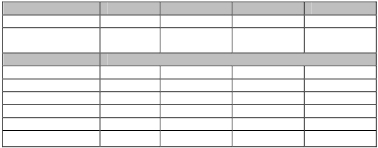 


Tenor
Add-on Rate/mo.
Monthly Effective
	Interest Rate
12 mo.
1.39%
2.46%
18 mo.
1.49%
2.63%
24 mo.
1.59%
2.77%
36 mo.
1.69%
2.83%
Processing fee: Php1,500.00 (to be deducted from loan proceeds)
Documentary Stamps Tax of P1.00 for every P200.00, only for
loans P250,000.00 and above.
Late Payment Fee: 3.0% of overdue amount or P500.00,
whichever is higher
Early Settlement Fee: 5.0% of the remaining principal balance or
P500.00, whichever is higher.
Returned Check Fee: P500.00 per returned check.
Extension Fee: P500.00
Amount
	15,000
	50,000
100,000
300,000
Approximation of Monthly Amortization
		1,057                       864                         671
		3,523                     2,879                     2,234
		7,046                     5,757                     4,468
	21,137                  17,270                  13,404



1,459
	4,862
	9,724
29,170
500,000
1,000,000
48,617
97,234
35,228
70,456
28,784
57,567
22,339
44,678
*Interest rates and charges are subject to change without prior notice.
	All applications will be subject to Bank’s credit policies and procedures.

		FOR   BANK   USE  ONLY
Application No.:  _____________________________________________
Monthly Amortization:    P____________________________
Approved Loan Amount:
Processing Fee:
	Documentary Stamps:
P____________________________
P____________________________
P____________________________
Approved Loan Term:
Date of Approval:
____________________________
	____________________________
Net Proceeds:
P____________________________
Approved By:______________________________________